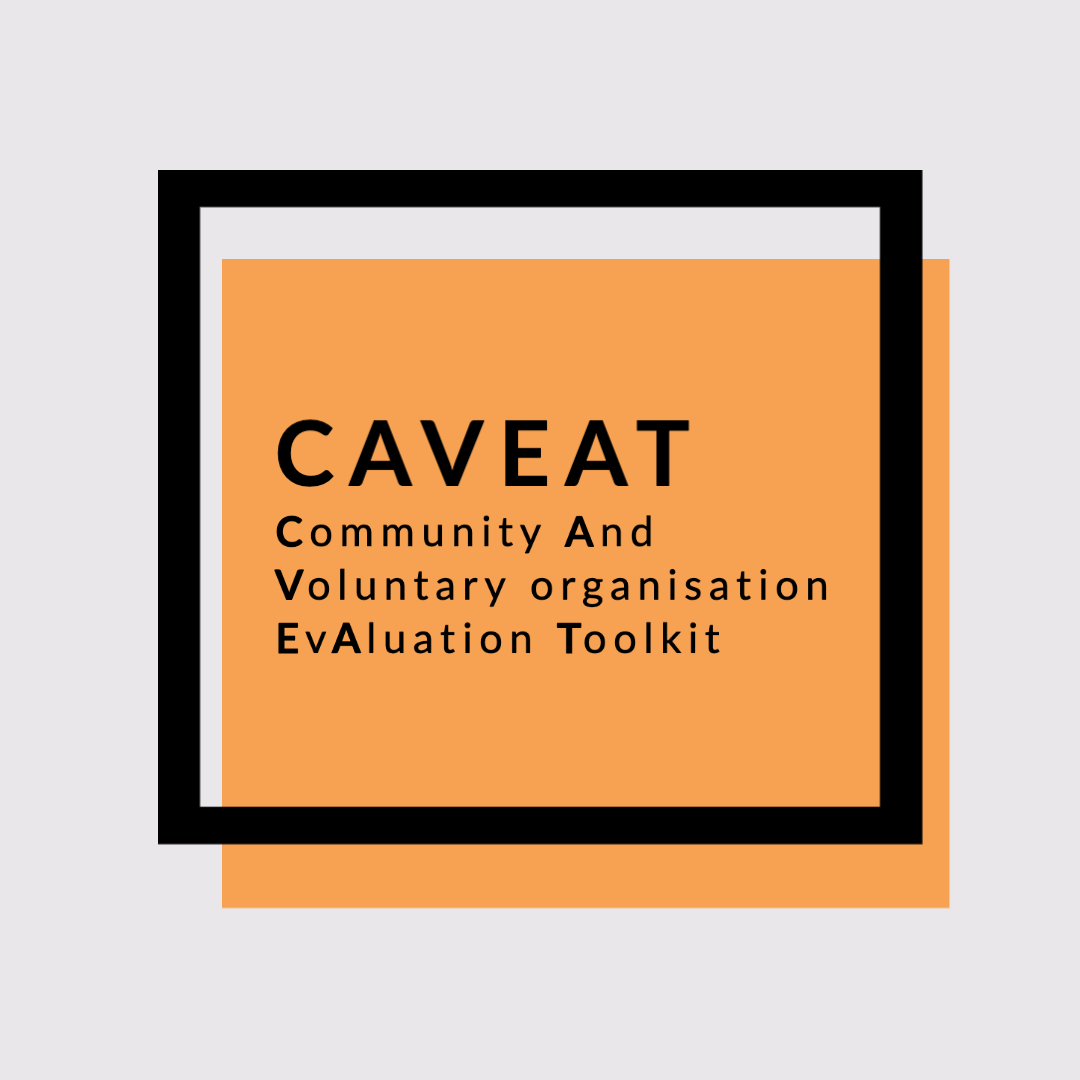 CAVEAT Literature ReviewFindings
A literature search was conducted to understand how VCSE organisations working with the older population show their impact.
Holistic Evaluation Framework
The next slides look at each of these 4 areas more closely
Physical wellbeing  
The ability to maintain a healthy quality of life that allows individuals to get the most out of daily activities without undue fatigue, physical stress or strain. It is paramount to being able to access a wide variety of services, community resources, and social activities. This has been assessed by strength-based assessments, mobility questionnaires or observations, fall prevention techniques.
Social wellbeing 
Defined on a micro (individual) and meso (community or organisational) level. 
Micro level: typified by interacting with a range of people and belonging to a range of familial or social groups. 
Meso level: Characterised as having a sense of belonging to, and making contributions within, local communities and wider society. 
Articles found measured social participation, social inclusion, civic participation, loneliness/isolation, digital skills for social connectivity, Quality of Life (QoL), making / sustaining new connections.
Psychological wellbeing 
Characterised by having good mental health, opportunities to improve mental health, and sustaining or increasing cognitive skills. Intertwined with social wellbeing, this outcome specifically relates to an individual’s emotional and cognitive resilience and ability to perform cognitive tasks which impact other areas of life. Articles found have measured overall mental wellbeing, anxiety, depression, mental health indicators and predictors, confidence, coping, resilience, self-realisation, autonomy and grief management.
Economic impact & wellbeing 
Evaluations focus on the reduction of primary health care usage, cost saving impacts of volunteer use and return on investment assessments. However, economic wellbeing is also closely linked with other outcomes on a micro scale; having present and/or future financial and housing security, the ability to make sound economic choices (or have a trusted person to), having budgeting skills and having the ability to access community infrastructure, social and occupational pursuits.
This diagram visually represents key components of the term ‘well-being’ that are used in evaluations.
Resilience
Self worth
Mental well-being 
Satisfaction with life 
Reduced stress
Autonomy
Cognitive ability
Coping with Bereavement, loss 
and change 
Psychological
Quality of Life 
Connectedness
Positive contribution to 
community 
Engagement & motivation
Companionship & relationships 
Reduced isolation & loneliness Sharing experiences 

Social
Economical
Social Return on Investment 
Reduced pressure on Primary Care Services
Community Links
Program viability
Social Impact
Transport costs 
& accessibility
Physical 
Physical confidence
Strength
Balance
Enjoyment & engagement in exercise
Fall prevention 
Physical resilience
This review has highlighted the differences between outputs and outcomes and identified 4 areas of wellbeing typically assessed when evaluating a VSCSE service. 
Using validated well-being measurements can be instrumental for demonstrating meaningful impact within VCSE services providing support for the older population. 
Measuring, tracking and promoting holistic well-being can be useful for multiple stakeholders involved in disease prevention and health promotion, along with individual and community resilience. 
Tracking these outcomes effectively is pivotal for securing ongoing funding which enables the continuation of vital VCSE services.
Conclusions